ENERGY Audit – Commercial Premises
By

Ravindra M Datar
Senergy Consultants (P) Ltd




	

	91-9821271630
		ravi@senergy.co.in 
www.senergy-india.com
Senergy
Synergy 
between  
Our expertise on conservation of energy 

&

Your experience & knowledge of
process, operations, plant engineering, etc.  
To
 
Save Energy
[Speaker Notes: Determine the best close for your audience and your presentation.  Close with a summary; offer options; recommend a strategy; suggest a plan; set a goal.  Keep your focus throughout your presentation, and you will more likely achieve your purpose.]
Senergy
Leading Energy Conservation Consultants in India

Conducting Energy Conservation Studies for past 30 years.

Team of experts headed by a technocrat from IIT

Customer driven company with many repeat orders & orders form group companies

Lead Auditor ISO 50001, Energy Management System
[Speaker Notes: In your opening, establish the relevancy of the topic to the audience.  Give a brief preview of the presentation and establish value for the listeners.  Take into account your audience’s interest and expertise in the topic when choosing your vocabulary, examples, and illustrations.  Focus on the importance of the topic to your audience, and  you will have more attentive listeners.]
Senergy
Empanelled with Governments bodies.

BEE Certified, Accredited & Empaneled Accredited Auditors.

Over 1,500 clients in diversified fields including Commercial Buildings, Hotels, Hospitals, Power Plants, Ferrous & non-ferrous,  Chemical, Pharmaceutical, Textile, Pulp & Paper, Engineering, Automobiles, Chlor Alkali, etc. 

Instrumental towards annual energy saving of over Rs 500/- crores.
[Speaker Notes: In your opening, establish the relevancy of the topic to the audience.  Give a brief preview of the presentation and establish value for the listeners.  Take into account your audience’s interest and expertise in the topic when choosing your vocabulary, examples, and illustrations.  Focus on the importance of the topic to your audience, and  you will have more attentive listeners.]
Senergy
Interactive studies.

Practical & Realistic Suggestions.

Turnkey Consultancy during Implementation.

Long term services for Sustainable Savings & Continuous Improvements.

Basic & Advanced Training Programs.
[Speaker Notes: In your opening, establish the relevancy of the topic to the audience.  Give a brief preview of the presentation and establish value for the listeners.  Take into account your audience’s interest and expertise in the topic when choosing your vocabulary, examples, and illustrations.  Focus on the importance of the topic to your audience, and  you will have more attentive listeners.]
Few of our clients
Hindustan Zinc Ltd
Sterlite Industries Ltd
Grasim Industries Ltd
Excel Industries Ltd 
Century Enka Ltd 
Century Rayon
Asian Heart Hospital 
Essel World  
Hindalco Ltd
Sandoz Ltd 
Wartsila Industries Ltd
PepsiCo India Ltd
USV Ltd
Jindal Saw Ltd
United Nations Industrial Development Organization – UNIDO Allana Industries Ltd
Tata Chemicals Ltd
Schenectady Herdillia ltd
Hindustan Lever Ltd 
Nicolas Piramal India Ltd
NOCIL Ltd 
DGP Hinoday Ltd 
Tata Metalliks Ltd 
Ultratech Ltd    
Whirlpool of India Ltd
Pidilite Industries Ltd
Sachivalay – Gujarat 
Wockhardt Ltd
Clarient Chemicals (India) Ltd
[Speaker Notes: In your opening, establish the relevancy of the topic to the audience.  Give a brief preview of the presentation and establish value for the listeners.  Take into account your audience’s interest and expertise in the topic when choosing your vocabulary, examples, and illustrations.  Focus on the importance of the topic to your audience, and  you will have more attentive listeners.]
Instruments
Ultrasonic non-contact type flow meters for liquid
Ultrasonic non-contact type Energy (kCal/hr, TR) flow meter for liquid
Power & Harmonic analyzers 
Clamp-on type power / energy meters 
Thermal Imager 
Anemometers – to measure velocity of gases  
Digital Manometers & Pressure Gauges 
Digital thermometers for liquid / surface temperature
Environment Meter for Lux, Temperature, RH, Sound & CO2
Combustion Gas Analyzer
Pressure Gauges 
Digital Hygro-temp Meter (for Temp & RH measurement)
Energy Audit – Scope
Analysis of specific energy consumption – overall & major equipment 
Evaluation of electricity / fuel bill 
Energy Balance for Air Conditioning System 
Power Quality & Harmonic Analysis 
Thermal Imaging of Electrical System
Performance of major equipments like Refrigeration & Air Conditioning System, Pumps, Cooling Towers, Fans & Blowers     
Illumination & Indoor Air Quality
Study of distribution system
Effectiveness of energy utilization
Renewable Energy
Identification of potential saving areas
Suggestions & Recommendation
[Speaker Notes: Determine the best close for your audience and your presentation.  Close with a summary; offer options; recommend a strategy; suggest a plan; set a goal.  Keep your focus throughout your presentation, and you will more likely achieve your purpose.]
Specific Energy Consumption
Specific Energy:  Energy consumed per unit area.

   It is the Key performance assessment tool for every energy consumer.

   Collect the following data on monthly basis & for last 12 month 

Total Built up Area 
Power consumption – SEB & Captive
Consumption of each type of fuel
Cost of each type of fuel 

Outcome: 
Analysis for deviation 
Comparison the values against the benchmark values
[Speaker Notes: Determine the best close for your audience and your presentation.  Close with a summary; offer options; recommend a strategy; suggest a plan; set a goal.  Keep your focus throughout your presentation, and you will more likely achieve your purpose.]
Specific Energy Consumption(kWh/M2/Month)
[Speaker Notes: Determine the best close for your audience and your presentation.  Close with a summary; offer options; recommend a strategy; suggest a plan; set a goal.  Keep your focus throughout your presentation, and you will more likely achieve your purpose.]
Analysis of Energy Bills
Electricity Bill
Power Factor 
Load Factor
Time of Day  
Demand Management 

Fuel Bill  
Possibility of replacing cheaper source of energy

Outcome   
Optimizing purchase cost of energy
[Speaker Notes: Determine the best close for your audience and your presentation.  Close with a summary; offer options; recommend a strategy; suggest a plan; set a goal.  Keep your focus throughout your presentation, and you will more likely achieve your purpose.]
Power Quality & Harmonic Analysis
Logging of electrical parameters of individual phases
Voltage, Current, Power Factor and Power – real, active and  reactive  
Current harmonics – Total (THD) as well as 3rd  , 5th, up to 23rd
Voltage harmonics – Total (THD) as well as 3rd  , 5th, up to 23rd

Outcome 
Phase Imbalance in electrical parameters including current, voltage 
Harmonic  distortion in current as well as voltage wave forms 
Loading profile over a period of time 

The purpose is to identify power quality and harmonic issues; the correct actions would improve power quality but may not necessarily result in energy saving.
[Speaker Notes: Determine the best close for your audience and your presentation.  Close with a summary; offer options; recommend a strategy; suggest a plan; set a goal.  Keep your focus throughout your presentation, and you will more likely achieve your purpose.]
Consumption Profile – 24 hr
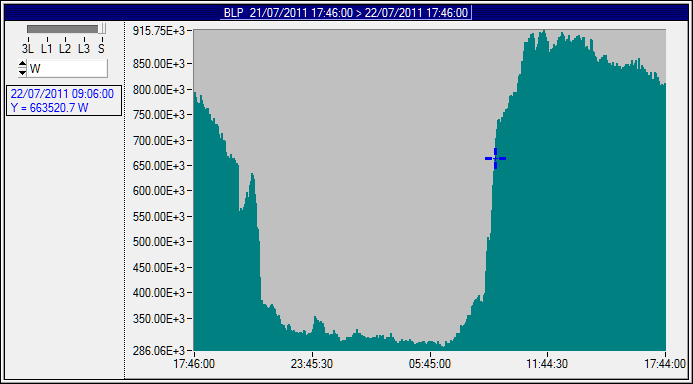 [Speaker Notes: Determine the best close for your audience and your presentation.  Close with a summary; offer options; recommend a strategy; suggest a plan; set a goal.  Keep your focus throughout your presentation, and you will more likely achieve your purpose.]
Current Harmonics
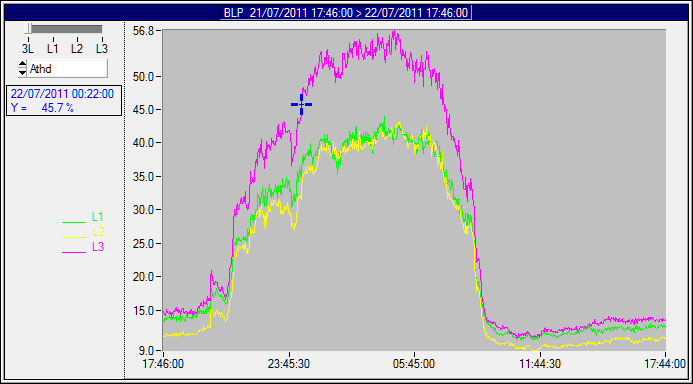 [Speaker Notes: Determine the best close for your audience and your presentation.  Close with a summary; offer options; recommend a strategy; suggest a plan; set a goal.  Keep your focus throughout your presentation, and you will more likely achieve your purpose.]
Thermal Imaging of Electrical System
Measure
Temperature profile of electrical panels / connections with Thermal Imager Camera 

Outcome 
Identification of Hot Spots 

The purpose is to identify hot spot due to localized heating; which could lead to failure / accidents.  The corrective actions would ensure safe operation but may not necessarily result in energy saving.
[Speaker Notes: Determine the best close for your audience and your presentation.  Close with a summary; offer options; recommend a strategy; suggest a plan; set a goal.  Keep your focus throughout your presentation, and you will more likely achieve your purpose.]
Thermal Imaging of Electrical System
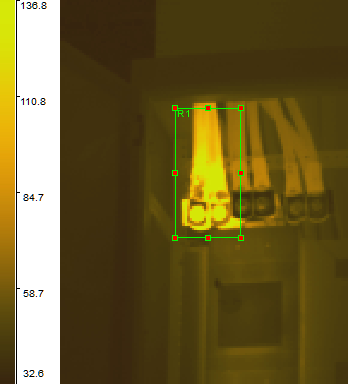 [Speaker Notes: Determine the best close for your audience and your presentation.  Close with a summary; offer options; recommend a strategy; suggest a plan; set a goal.  Keep your focus throughout your presentation, and you will more likely achieve your purpose.]
Energy Accounting
Prepare break up of energy consumption by
 
Computing consumption of the respective area / equipment.
Noting down operating period.
Take data from various sub-meters
Logging the data for predetermined period 
   
Compare total consumption as estimated above with actual consumption to ascertain  
 
“Unaccounted” or “Miscellaneous” portion of the consumption

Analyze consumption pattern
Energy Accounting / Balancing
Refrigeration Compressors
Measure
Velocity of liquid to determine flow rate through chiller 
Differential Temperature across chiller
Power drawn by compressor motor 
Note down Motor Efficiency, Specific gravity and Specific heat of Liquid, Speed of Compressor 

Outcome 
Operating capacity & Specific Power Consumption
Recommended Specific Power at operating / design parameters
Steps to achieve  the recommended / design parameters  
Potential saving with cost benefit analysis
[Speaker Notes: Determine the best close for your audience and your presentation.  Close with a summary; offer options; recommend a strategy; suggest a plan; set a goal.  Keep your focus throughout your presentation, and you will more likely achieve your purpose.]
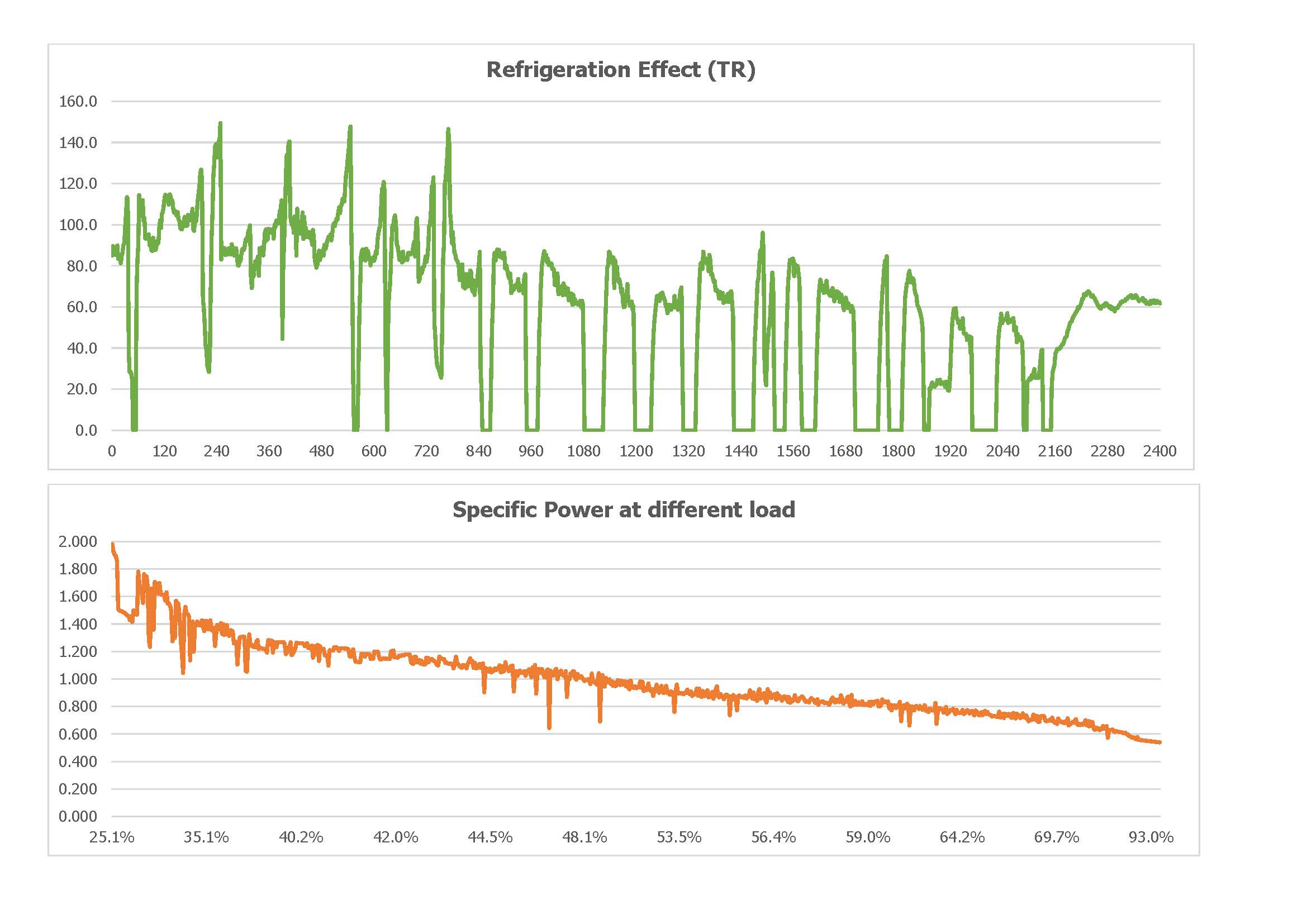 [Speaker Notes: Determine the best close for your audience and your presentation.  Close with a summary; offer options; recommend a strategy; suggest a plan; set a goal.  Keep your focus throughout your presentation, and you will more likely achieve your purpose.]
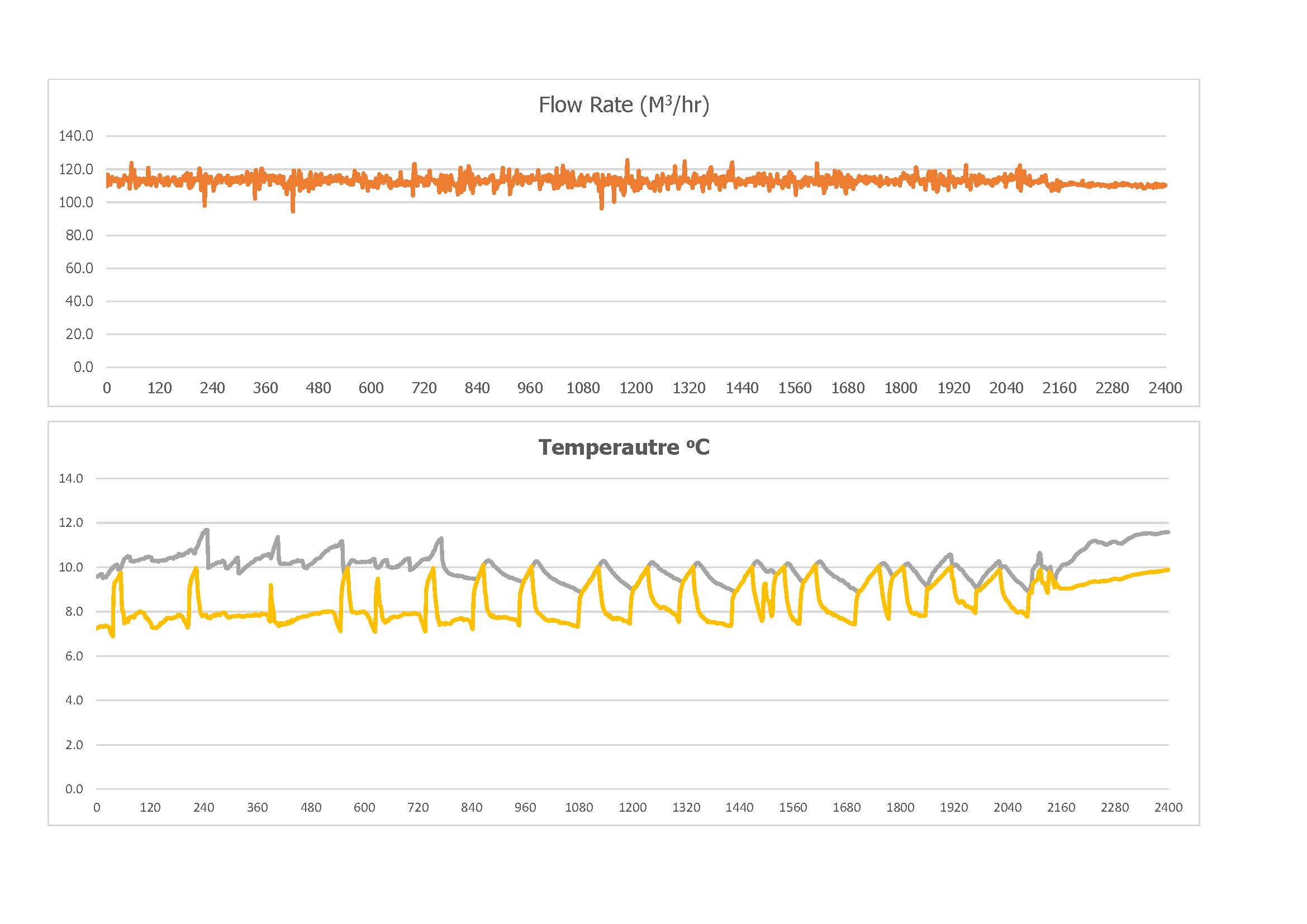 [Speaker Notes: Determine the best close for your audience and your presentation.  Close with a summary; offer options; recommend a strategy; suggest a plan; set a goal.  Keep your focus throughout your presentation, and you will more likely achieve your purpose.]
Refrigeration Compressors
Ductable Split AC Units – Water cooled
Ductable Split AC Units – Water cooled
Pumps
Measure
Velocity of liquid to determine flow rate 
Differential Pressure 
Power drawn by motor 
Note down Motor Efficiency and Specific gravity of Liquid 

Outcome 
Present pump efficiency
Operating parameters – Flow, differential head and power.
Recommended Efficiency at Operating parameters 
Steps to achieve  the recommended parameters
Potential saving with cost benefit analysis
[Speaker Notes: Determine the best close for your audience and your presentation.  Close with a summary; offer options; recommend a strategy; suggest a plan; set a goal.  Keep your focus throughout your presentation, and you will more likely achieve your purpose.]
Pumps
[Speaker Notes: Determine the best close for your audience and your presentation.  Close with a summary; offer options; recommend a strategy; suggest a plan; set a goal.  Keep your focus throughout your presentation, and you will more likely achieve your purpose.]
Illumination & Indoor Air  Quality
Illumination Level 

Temperature 

Relative Humidity (RH)

Carbon dioxide (CO2) contents
[Speaker Notes: Determine the best close for your audience and your presentation.  Close with a summary; offer options; recommend a strategy; suggest a plan; set a goal.  Keep your focus throughout your presentation, and you will more likely achieve your purpose.]
[Speaker Notes: Determine the best close for your audience and your presentation.  Close with a summary; offer options; recommend a strategy; suggest a plan; set a goal.  Keep your focus throughout your presentation, and you will more likely achieve your purpose.]
[Speaker Notes: Determine the best close for your audience and your presentation.  Close with a summary; offer options; recommend a strategy; suggest a plan; set a goal.  Keep your focus throughout your presentation, and you will more likely achieve your purpose.]
[Speaker Notes: Determine the best close for your audience and your presentation.  Close with a summary; offer options; recommend a strategy; suggest a plan; set a goal.  Keep your focus throughout your presentation, and you will more likely achieve your purpose.]
[Speaker Notes: Determine the best close for your audience and your presentation.  Close with a summary; offer options; recommend a strategy; suggest a plan; set a goal.  Keep your focus throughout your presentation, and you will more likely achieve your purpose.]
[Speaker Notes: Determine the best close for your audience and your presentation.  Close with a summary; offer options; recommend a strategy; suggest a plan; set a goal.  Keep your focus throughout your presentation, and you will more likely achieve your purpose.]
Distribution System
Heat Ingress – Cold Insulation, Openings in AC area 

Leakages – Compressed Air

Pressure Drop – Pumping Systems, Compressed Air 

Power Loss – Electrical Systems & Cabling
[Speaker Notes: Determine the best close for your audience and your presentation.  Close with a summary; offer options; recommend a strategy; suggest a plan; set a goal.  Keep your focus throughout your presentation, and you will more likely achieve your purpose.]
Utilization
Over / Under Sized Equipment
Pumps, refrigeration compressors, cooling towers   

High Grade Energy for Low Grade Applications 
Compressed air for cleaning, brine in place of chilled water 
 
Unwarranted & Rigid Specifications.
Stringent hall Conditions, air conditioning / lighting in unoccupied area
Recovery of Waste Energy
Recovery from Hot / Cold Effluent
Preheat water or process fluid, Precool fresh air
Cost of Energy
Avail Maximum Tariff Concessions & Benefits 
Unity PF, Night Operation, Bulk Discount, Bulk Purchases 

Switchover to cheaper Fuel
Electrical to fuel (LPG / HSD / Biofuel) heating / solar system, heat pump and/or de-superheater for hot water

Power Exchange 
Procuring power through power exchange
Renewable Energy
Solar Photovoltaic 

Solar Thermal - Heating Applications

Rooftop Wind Turbines  

Bio-methanation / Composting of Organic Waste
Thank 

You!